Die Plätzchen passen in dieser Zeit am besten zum Kaffee
Vorbereitet fürs Weihnachtsfest
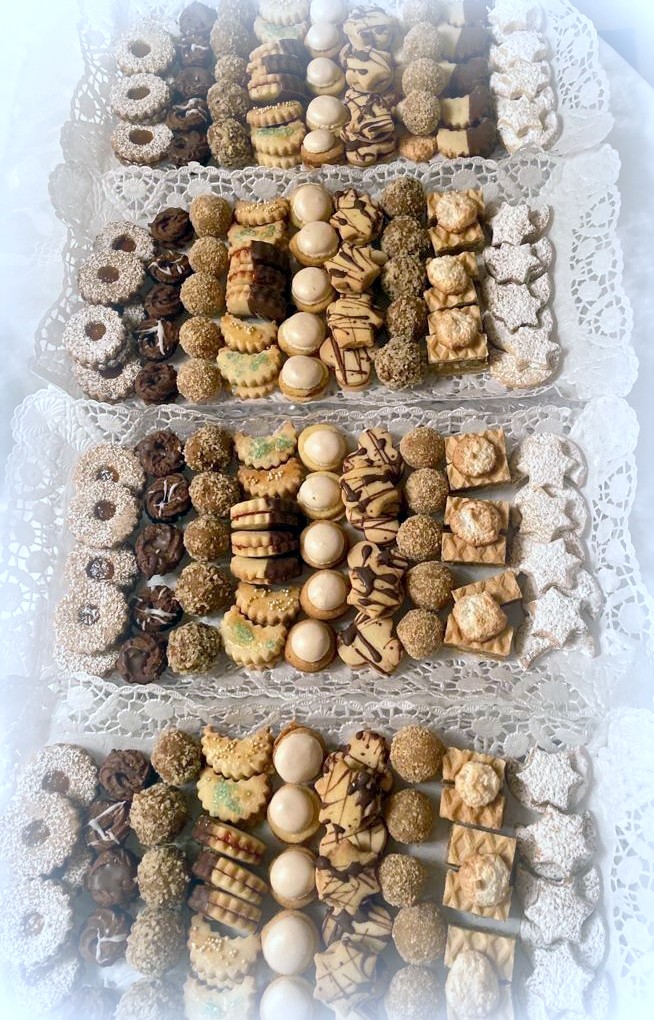 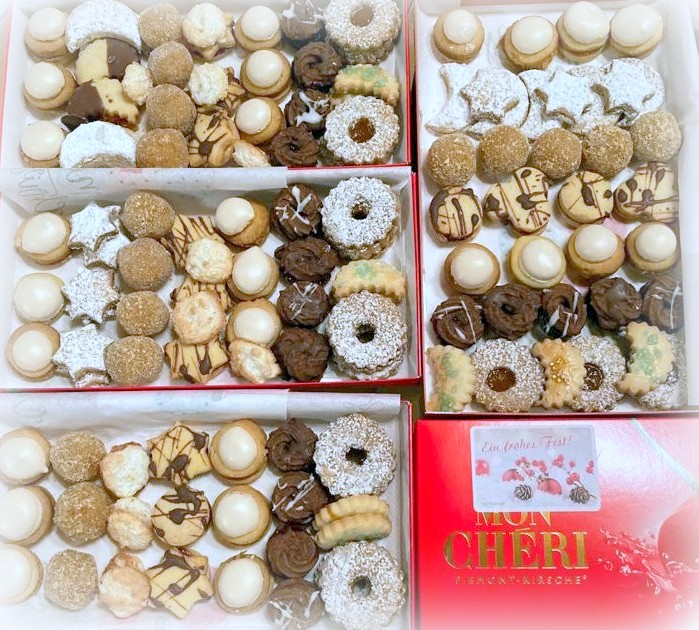 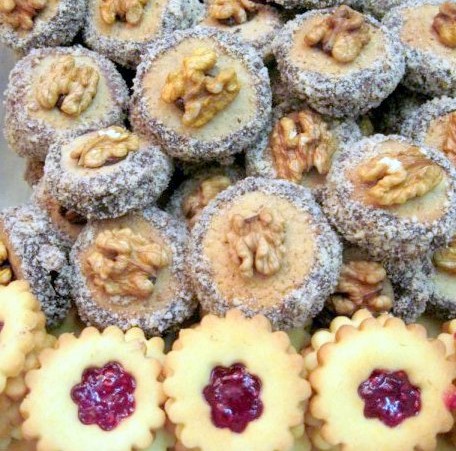 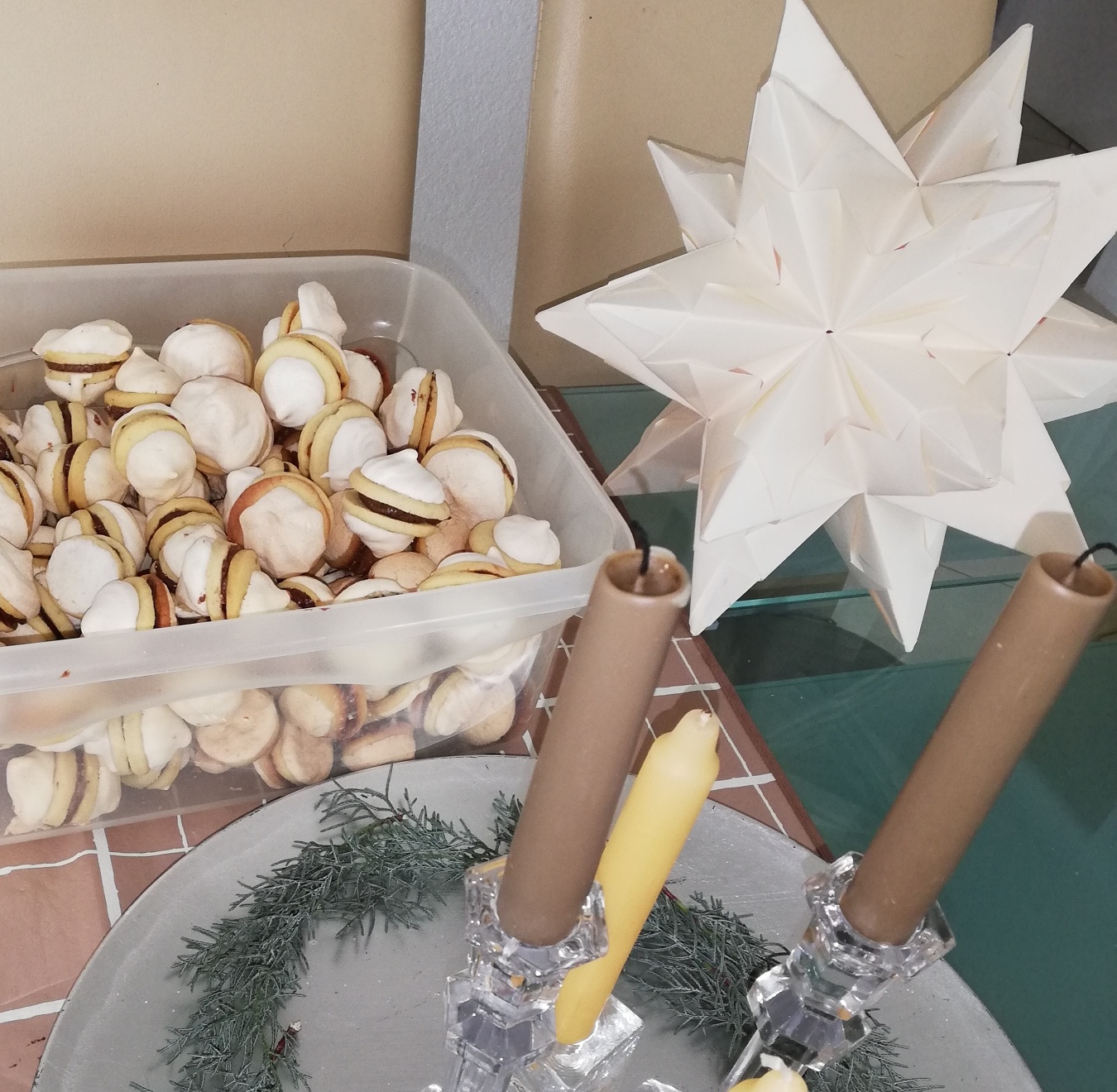 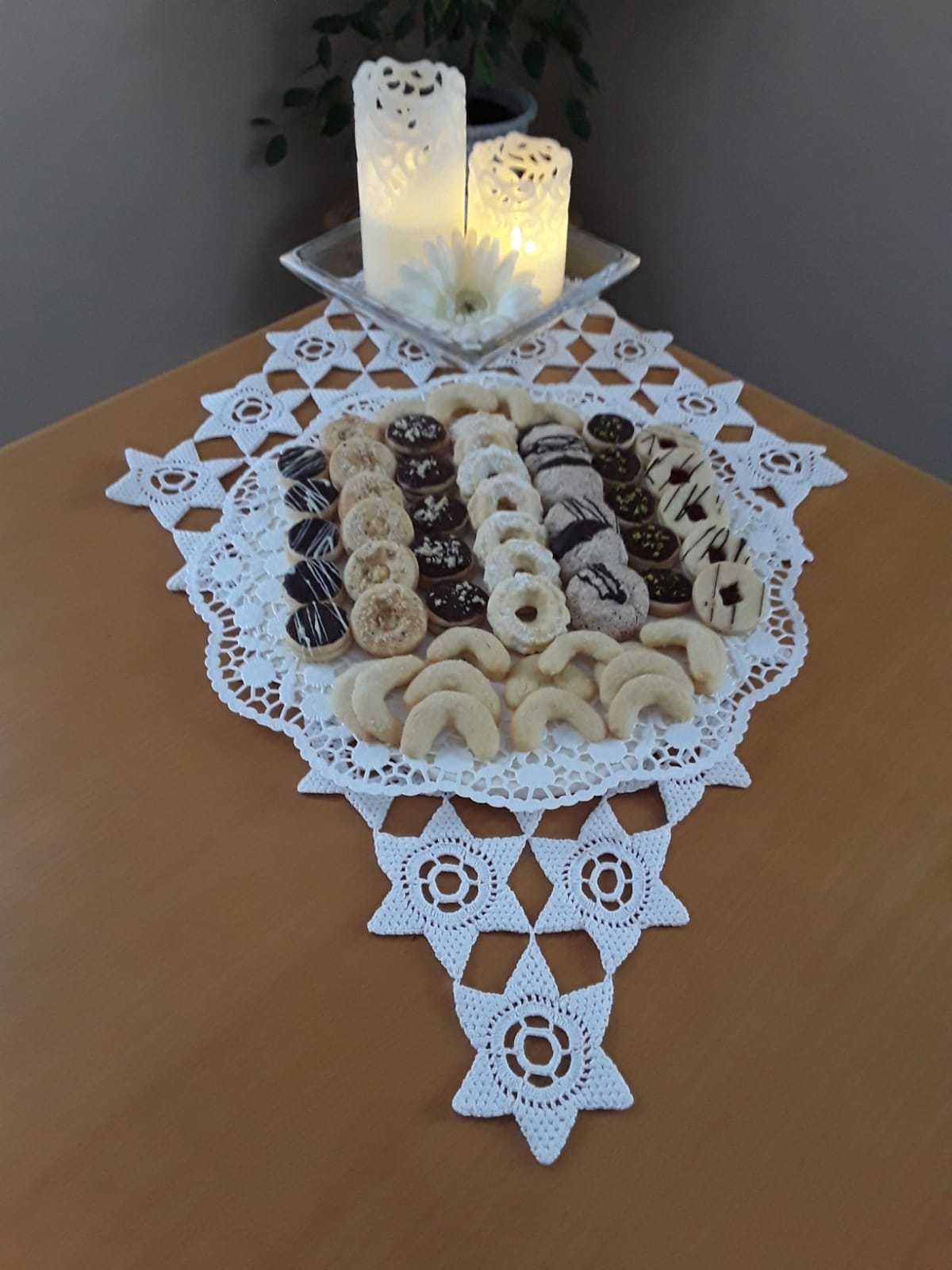 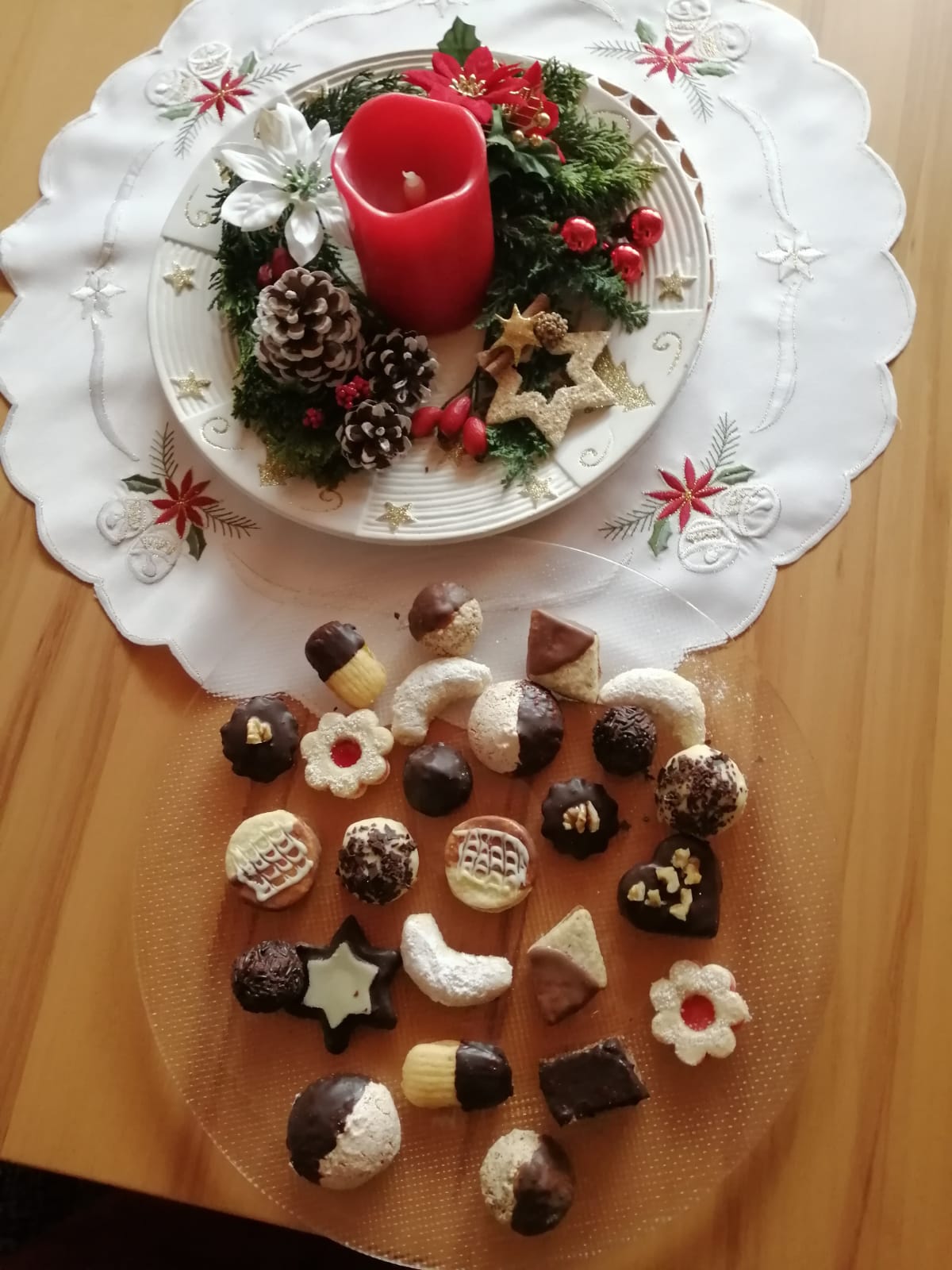 Beispiel für einen Fußzeilentext
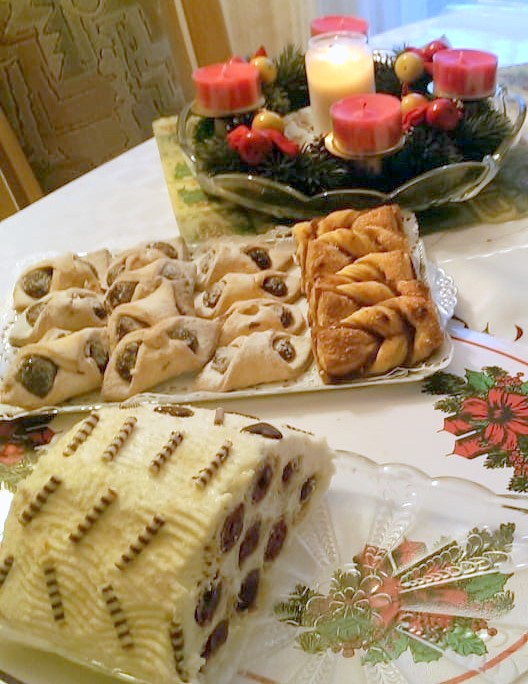 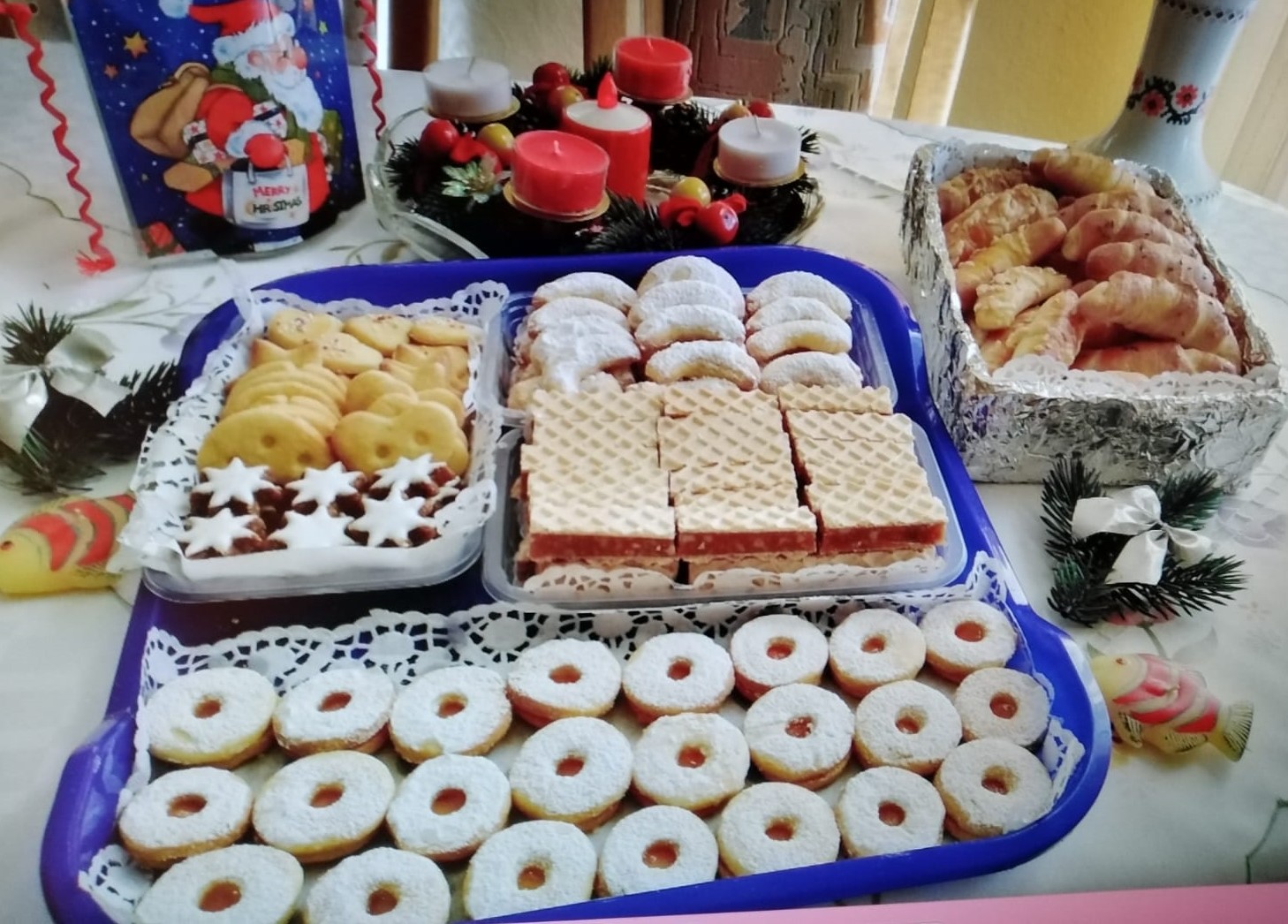 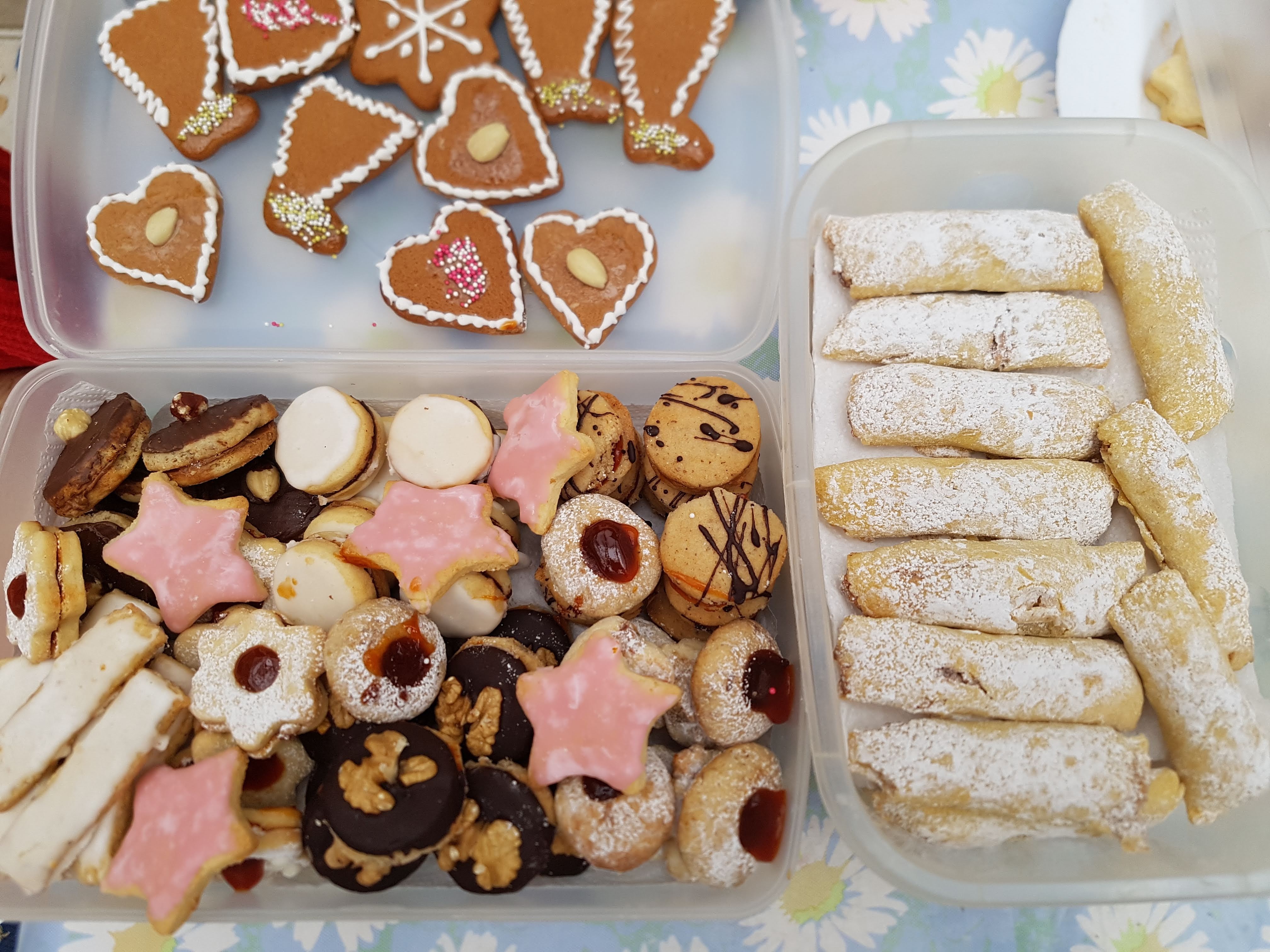 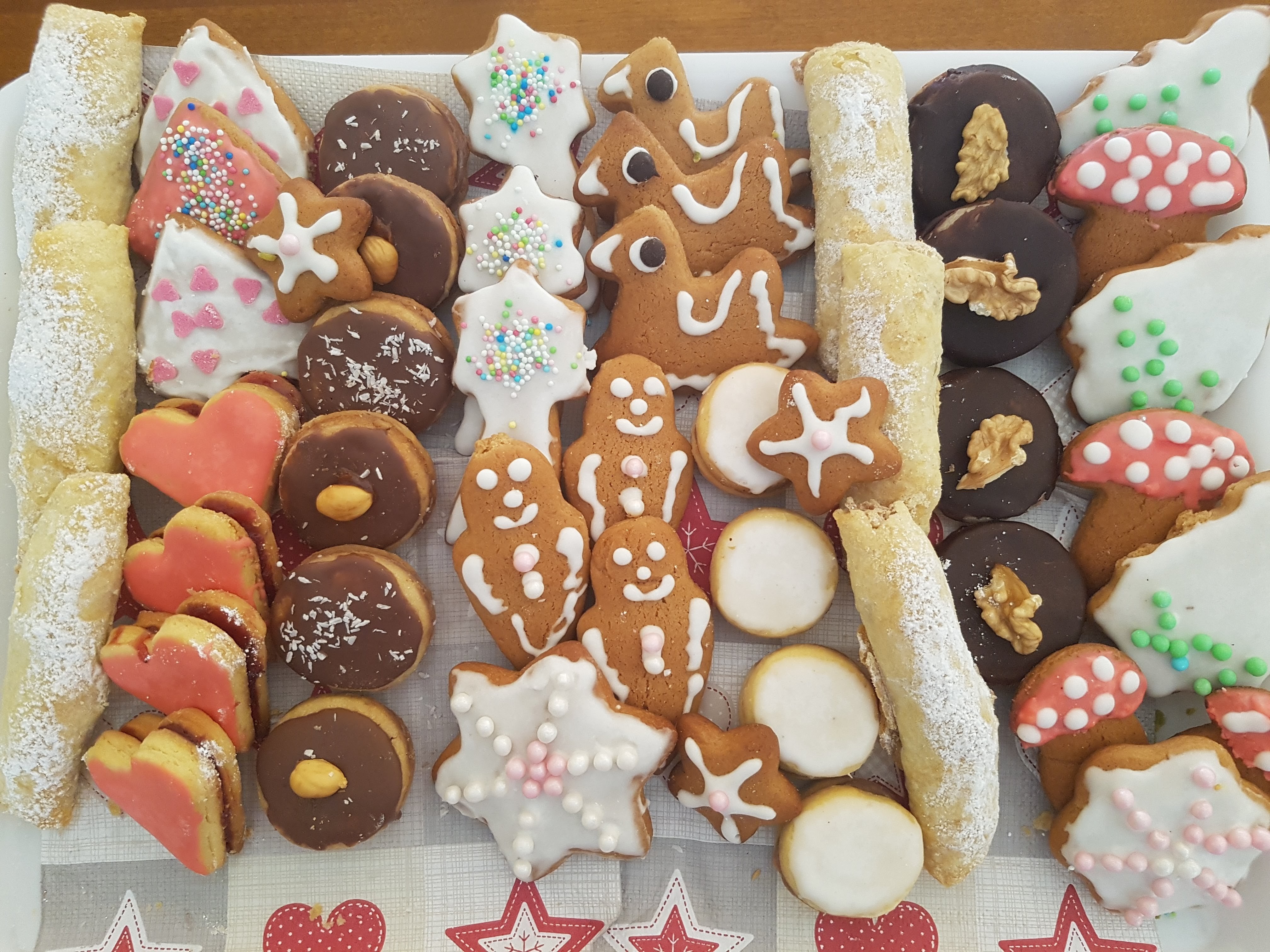 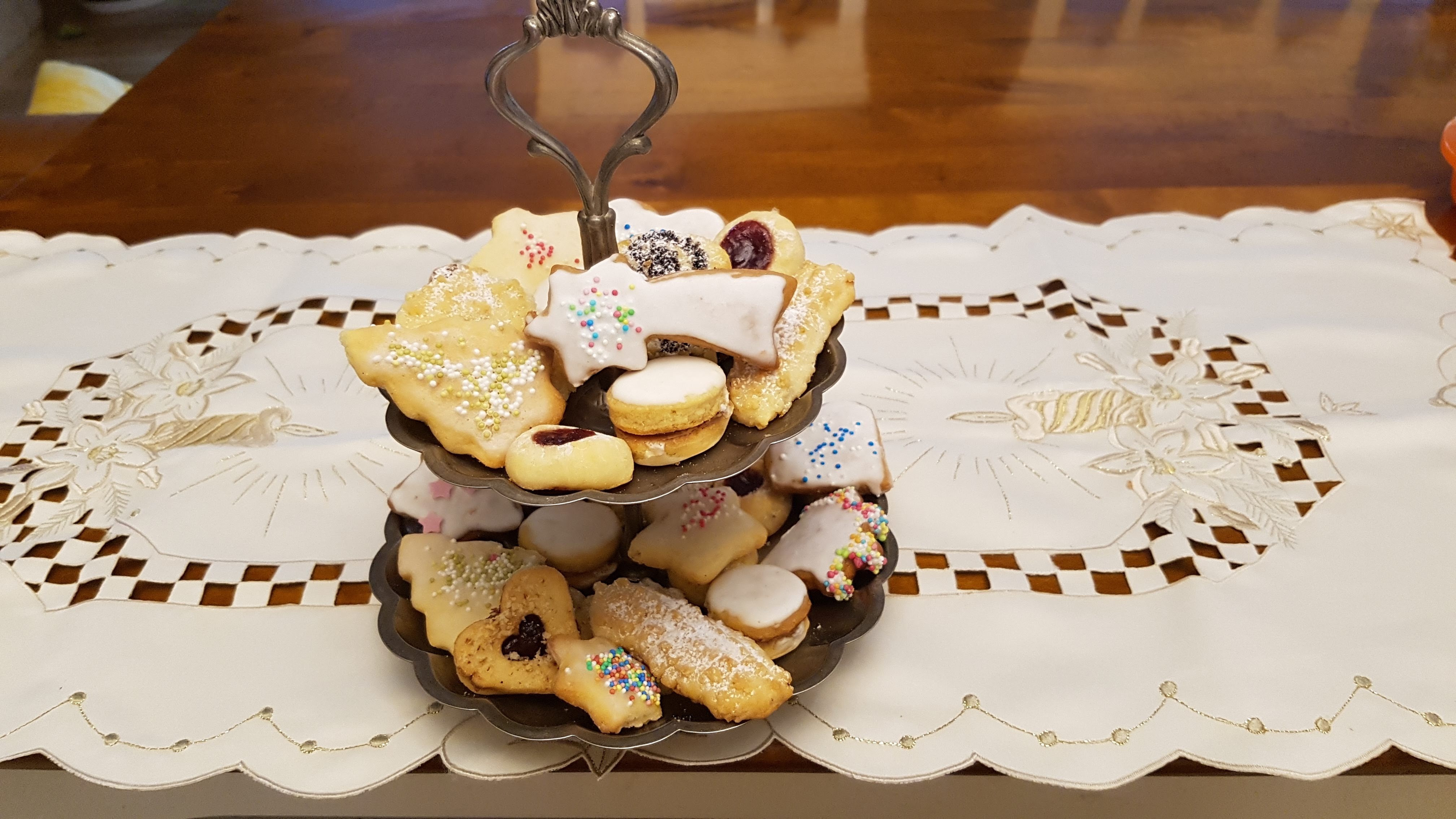 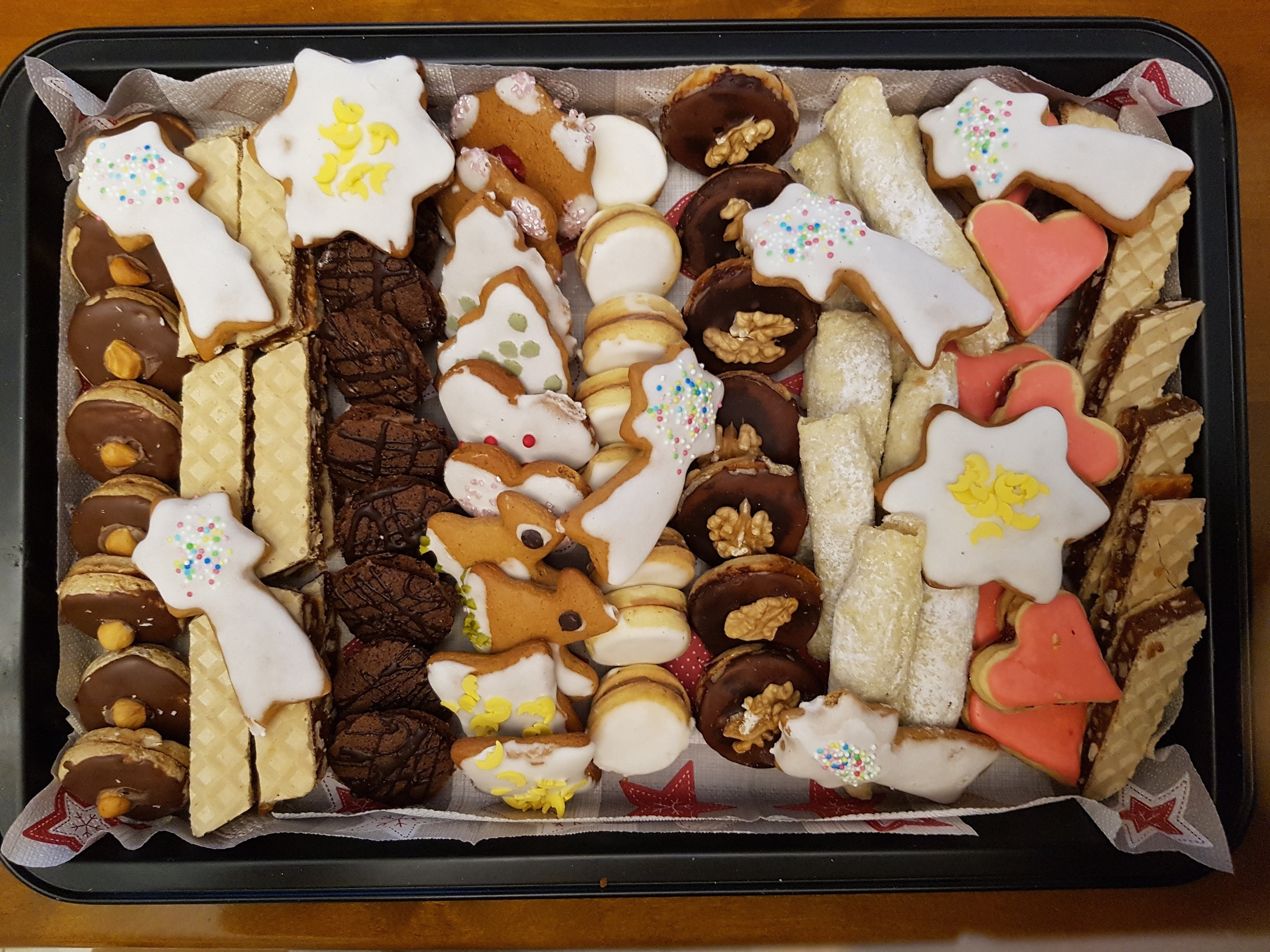 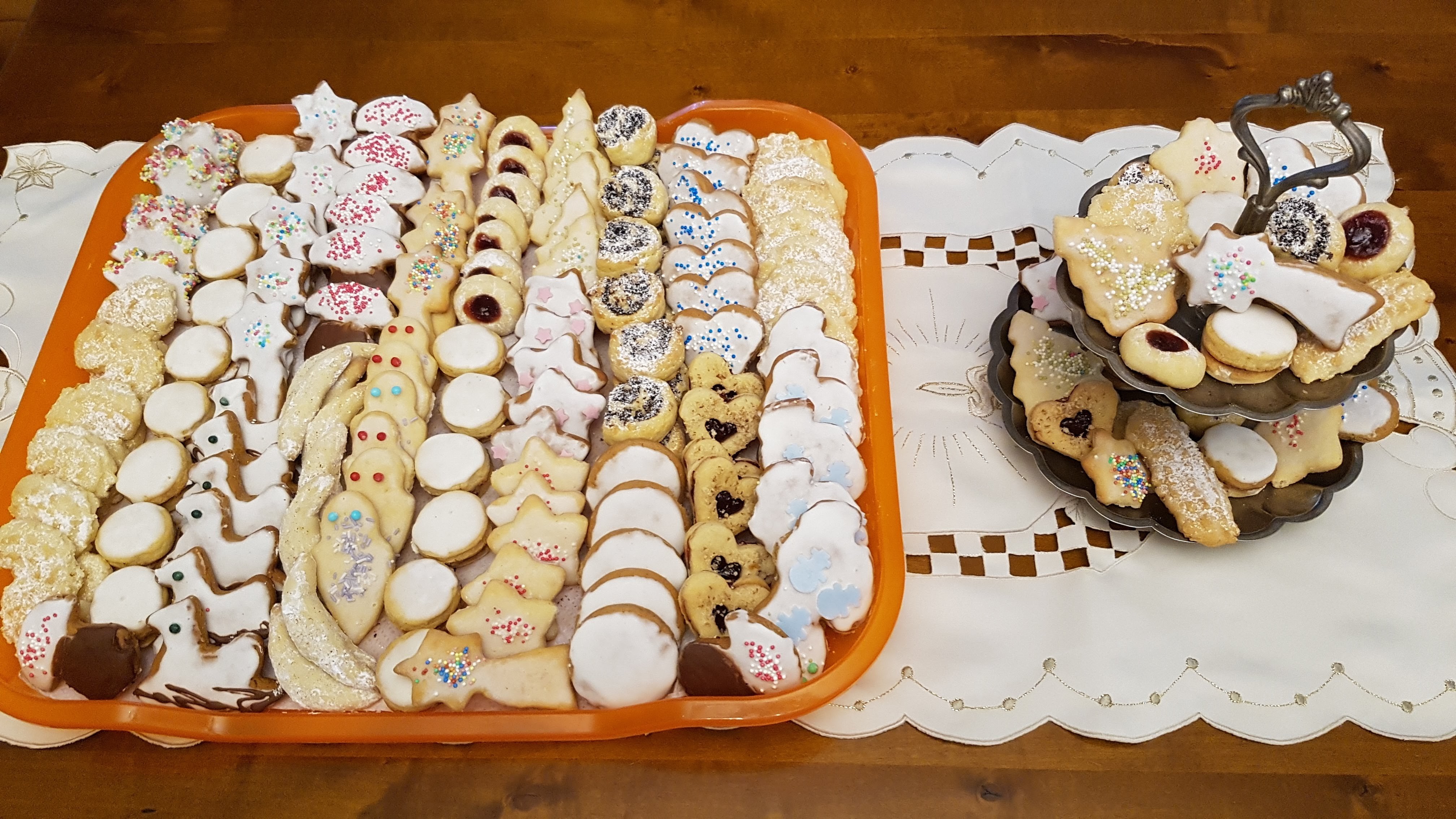 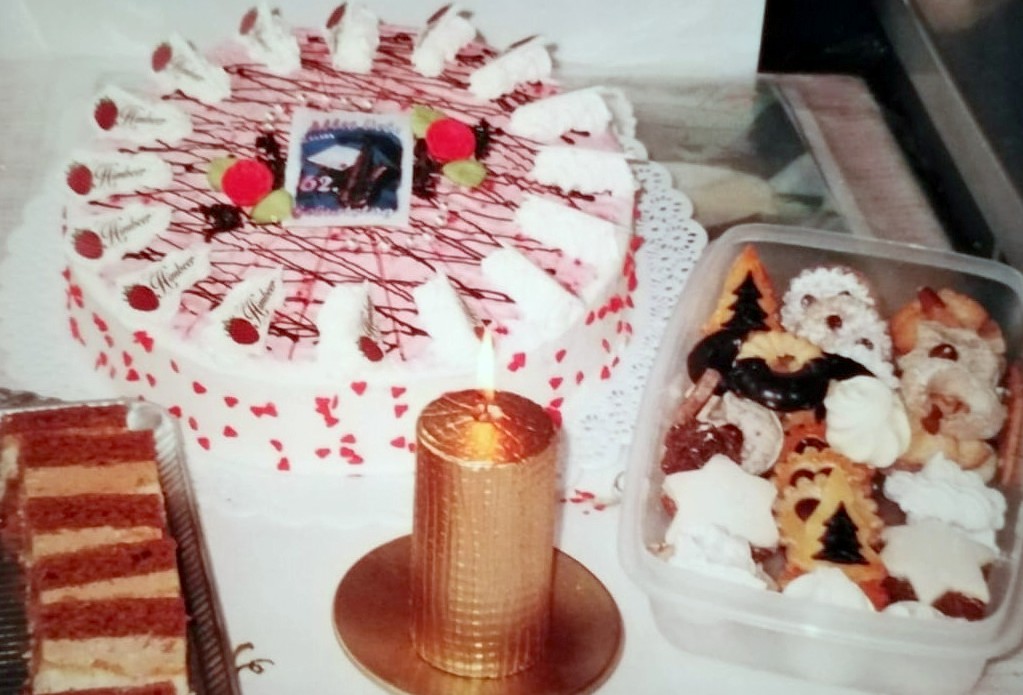 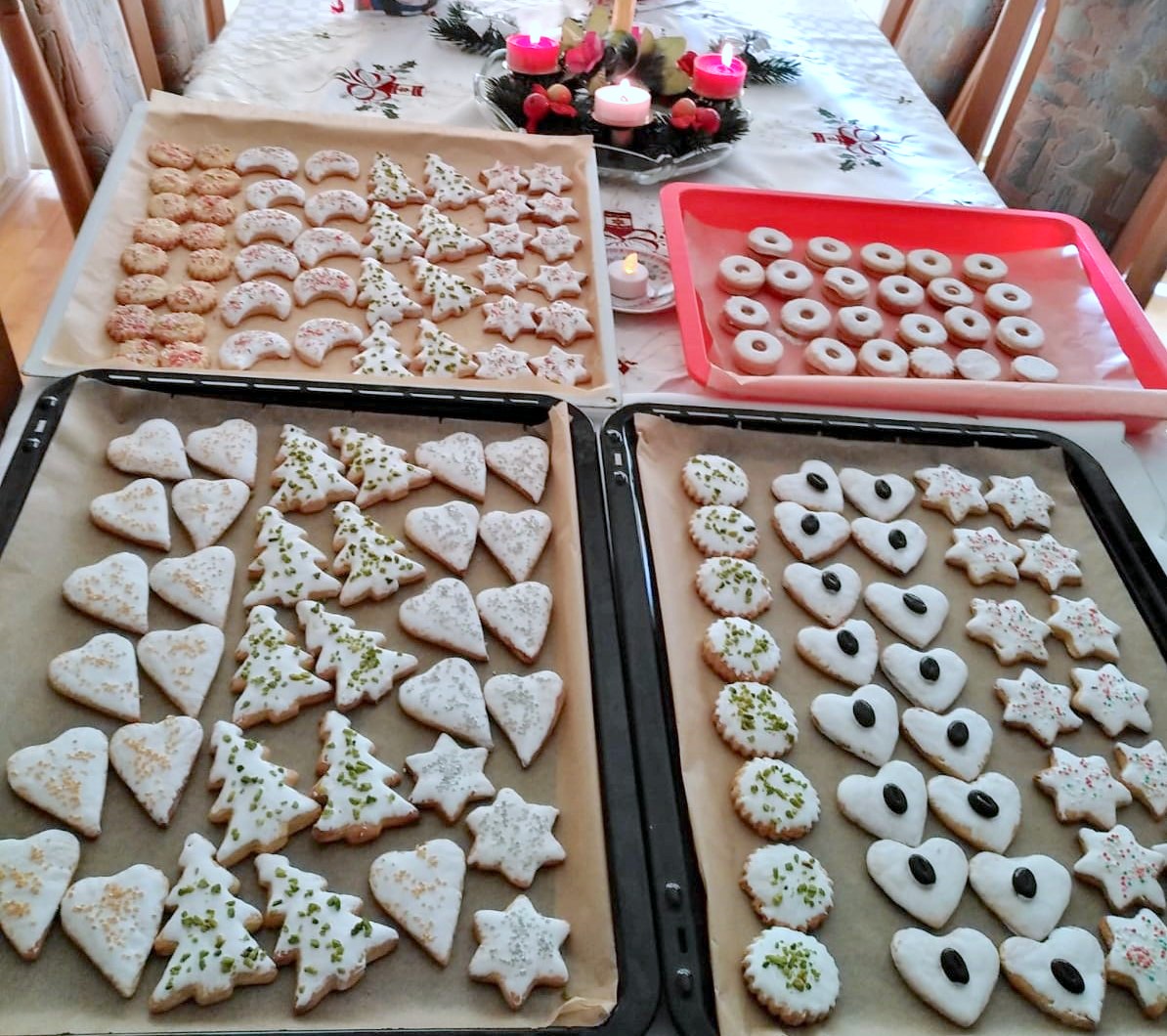 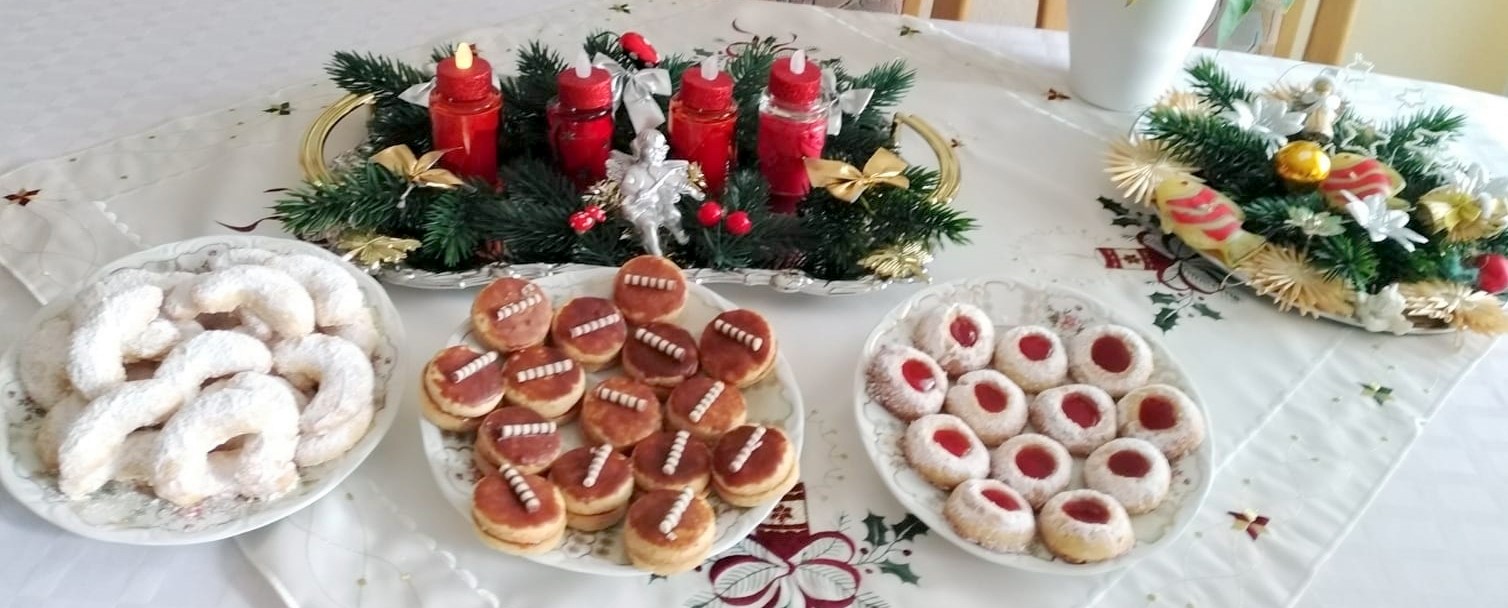 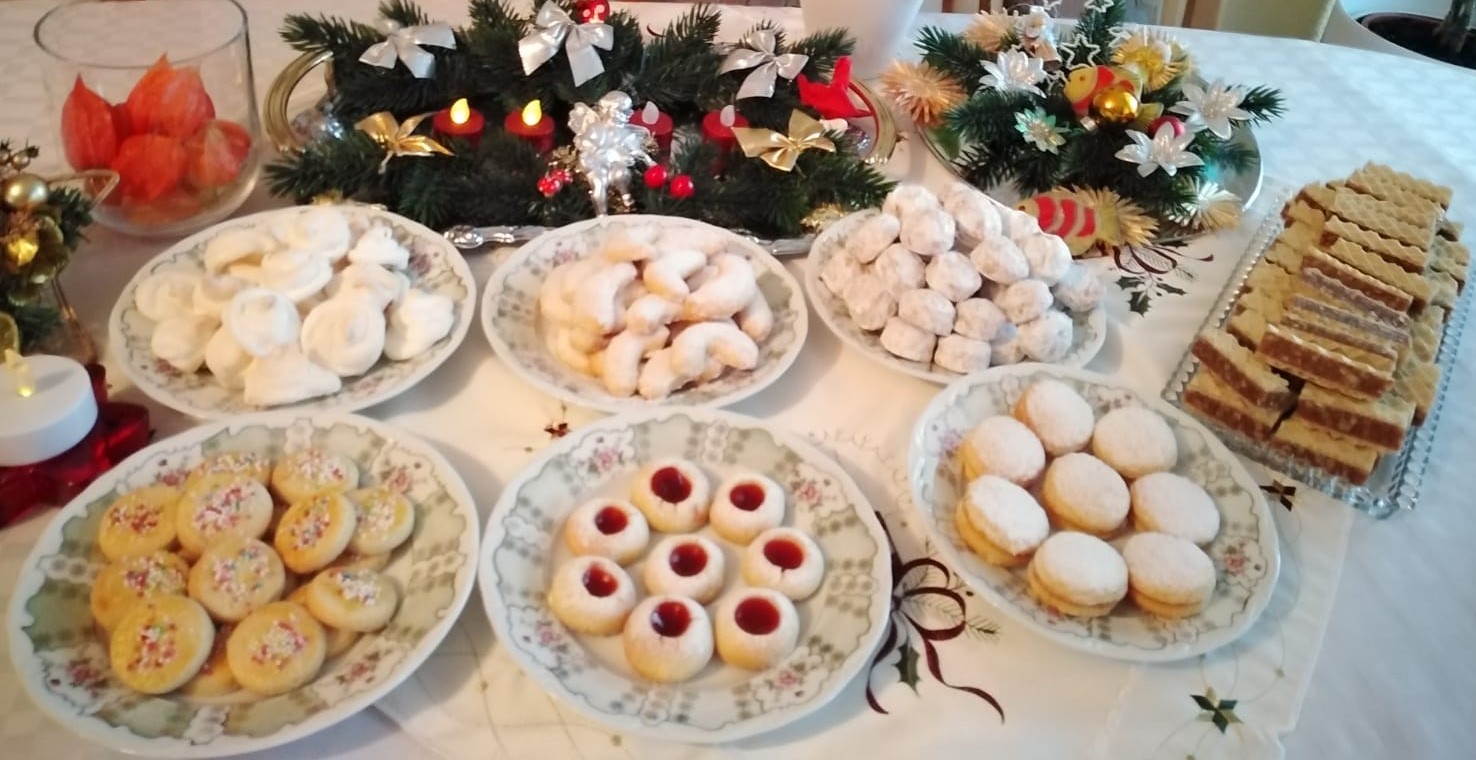